LO To assess my understanding of using a number line
RAG
20-Sep-14
Key Words: Reflect, Communicate, Explain, Justify
Starter Activity

Complete the ‘Heard the Word Grid.’

Are there any key words or symbols that you have learnt or have a better understanding of now than you did at the start of this unit of work?
Pupil Flight Plan
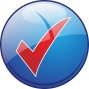 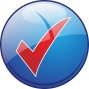 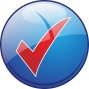 100
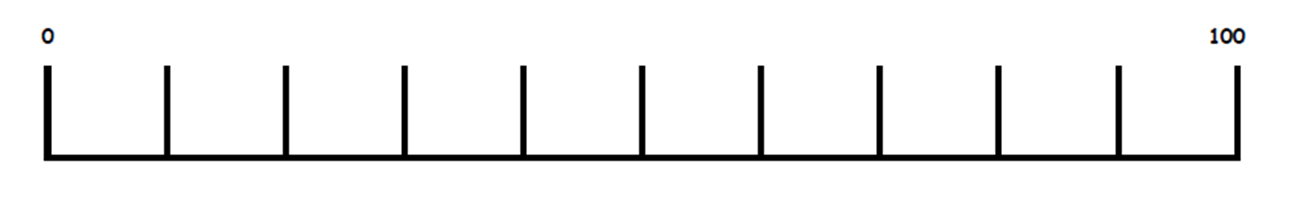 1000
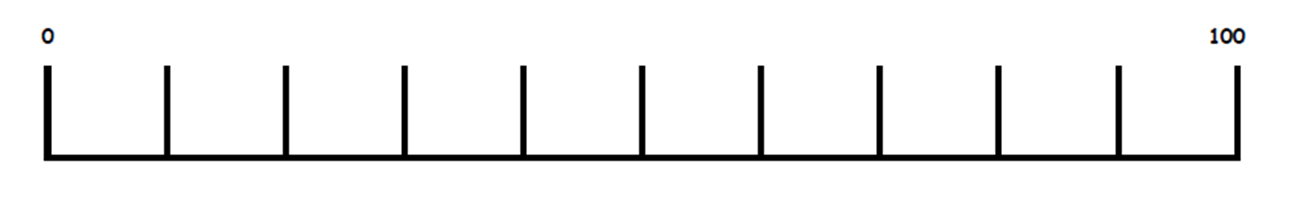 Use the learning journey above to highlight the mathematical skills that you have now which you didn’t have at the start of the unit of work.
How much progress have you made? 
What can you do to improve your skills as a learner in order to make even better progress?
[Speaker Notes: Dialogue marking sheet.]